Photomicrographs of Plant foods  

	Radish
Permission to reproduce original photomicrographs used to make this  collection may be obtained from 
  
 Dr. David O. Norris at
   david.norris@colorado.edu
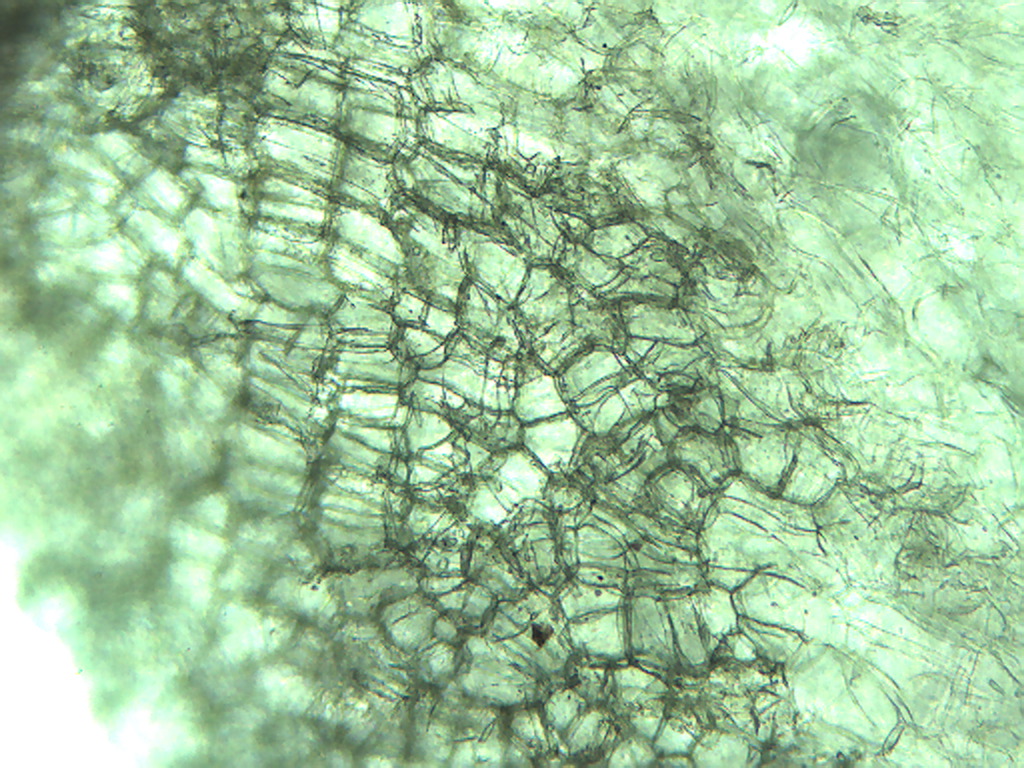 [Speaker Notes: 422.  Raphanus sativus L.  Radish.  Epidermal cells of root, 10X.]
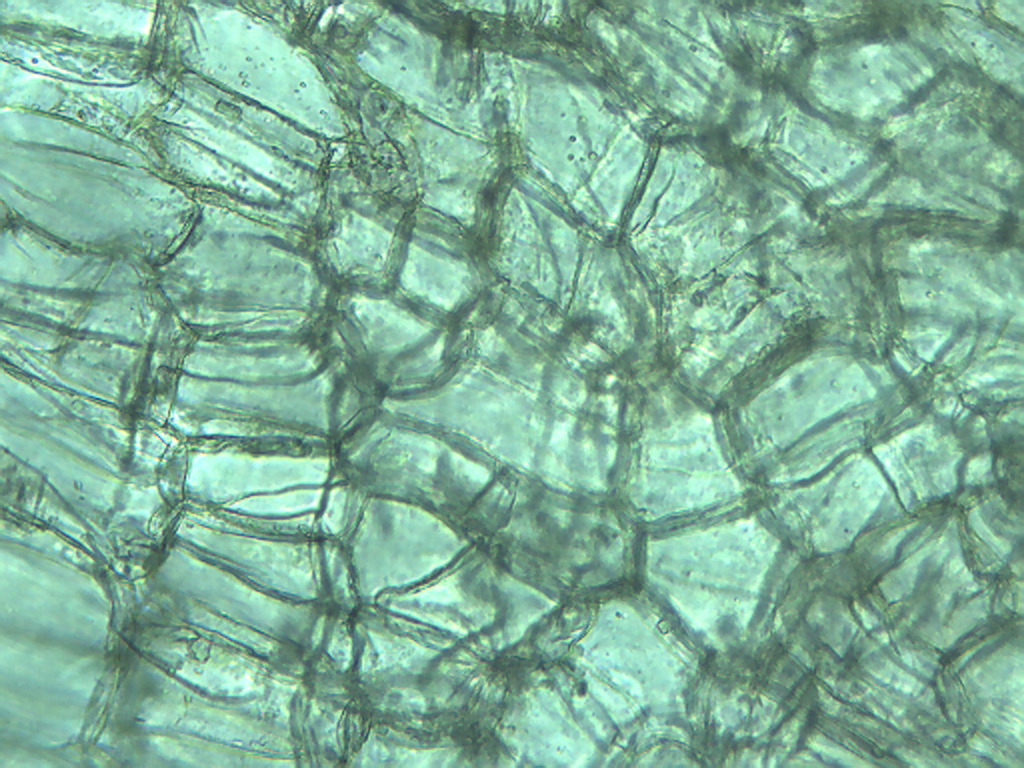 [Speaker Notes: 423. Radish.  Root epidermal cells, 25X.]
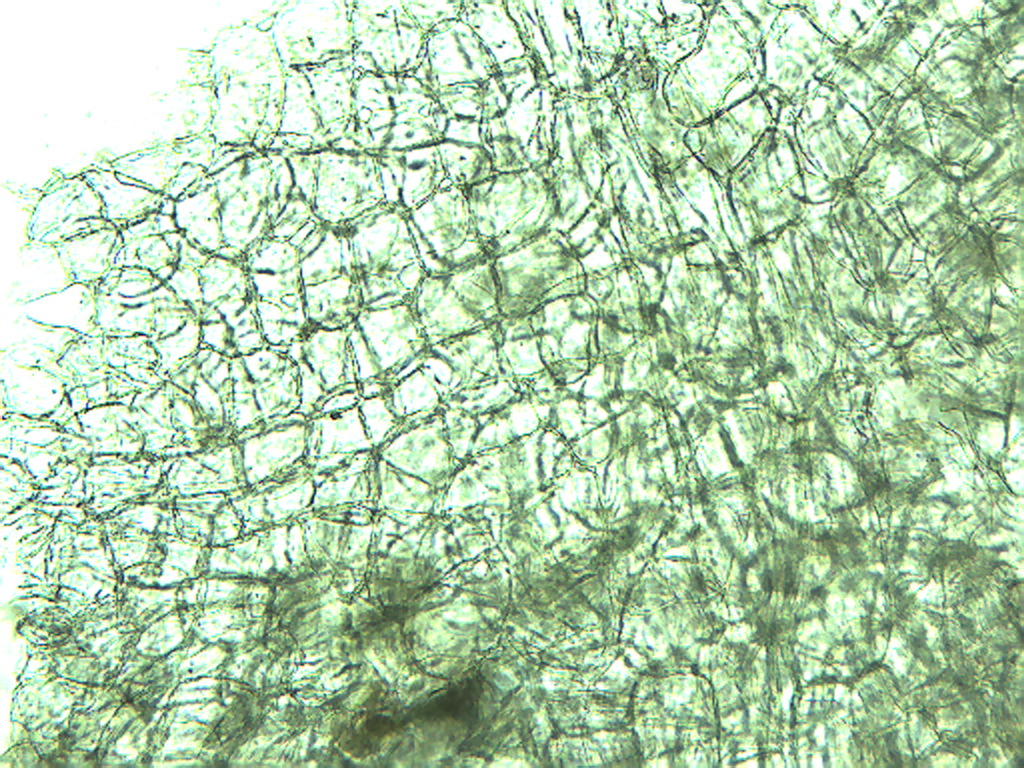 [Speaker Notes: 424. Radish.  Root cells, 10X.]
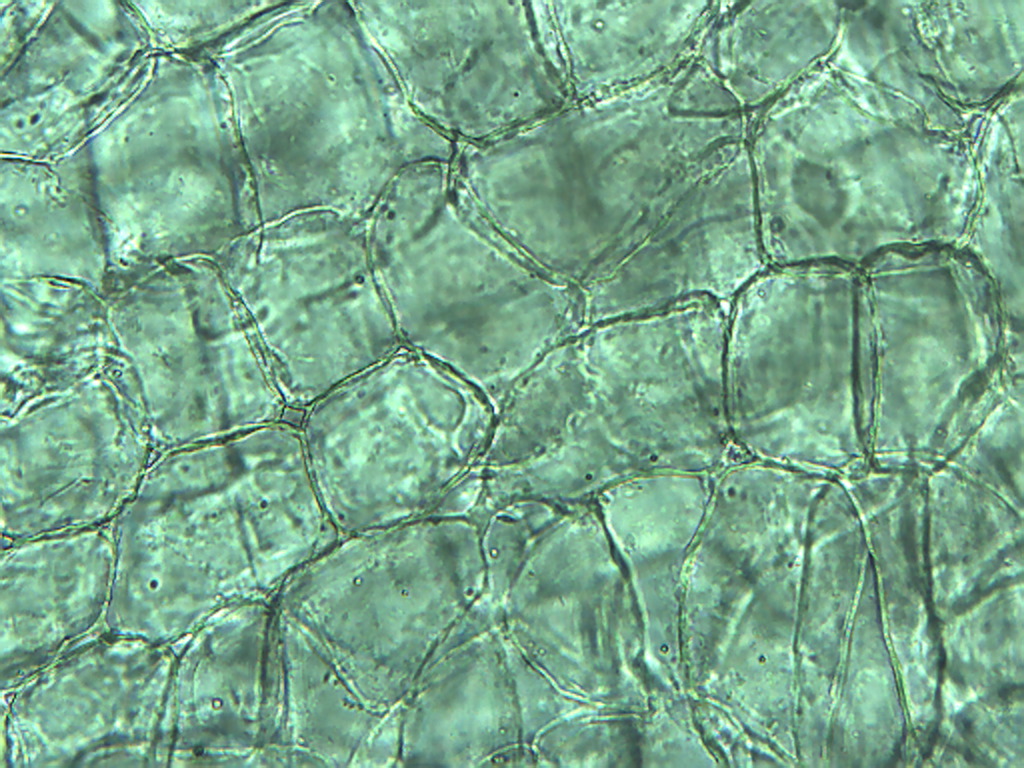 [Speaker Notes: 425. Radish.  Root cells, 25X.]
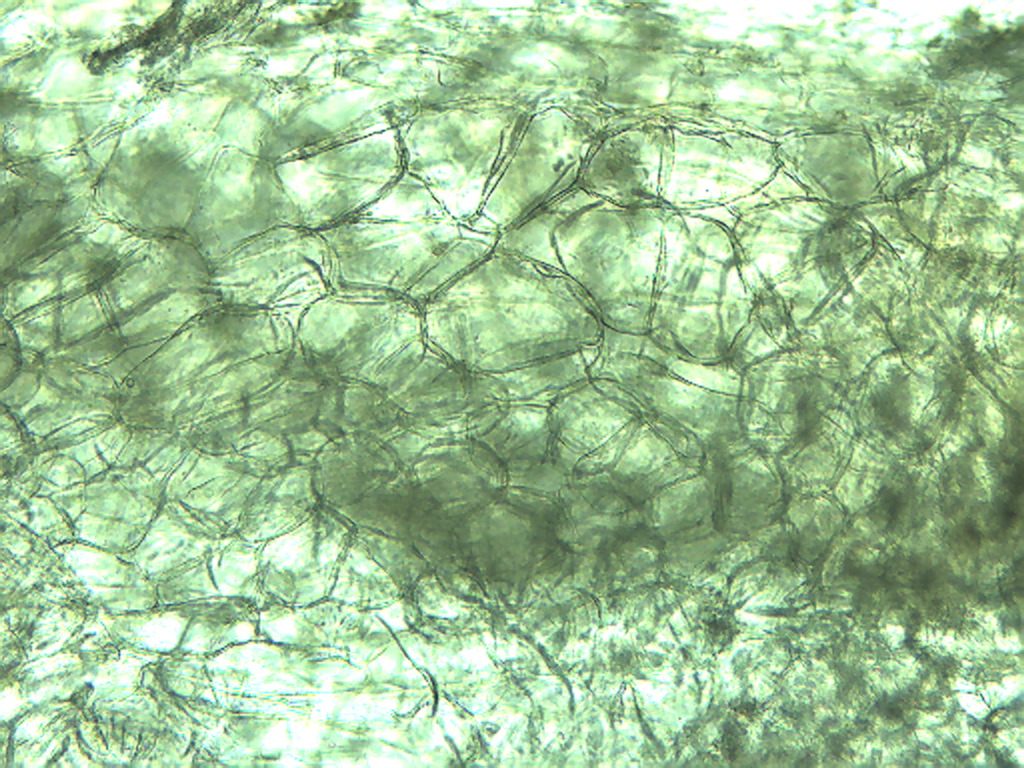 [Speaker Notes: 426. Radish. Root parenchymal cells, 10X.]
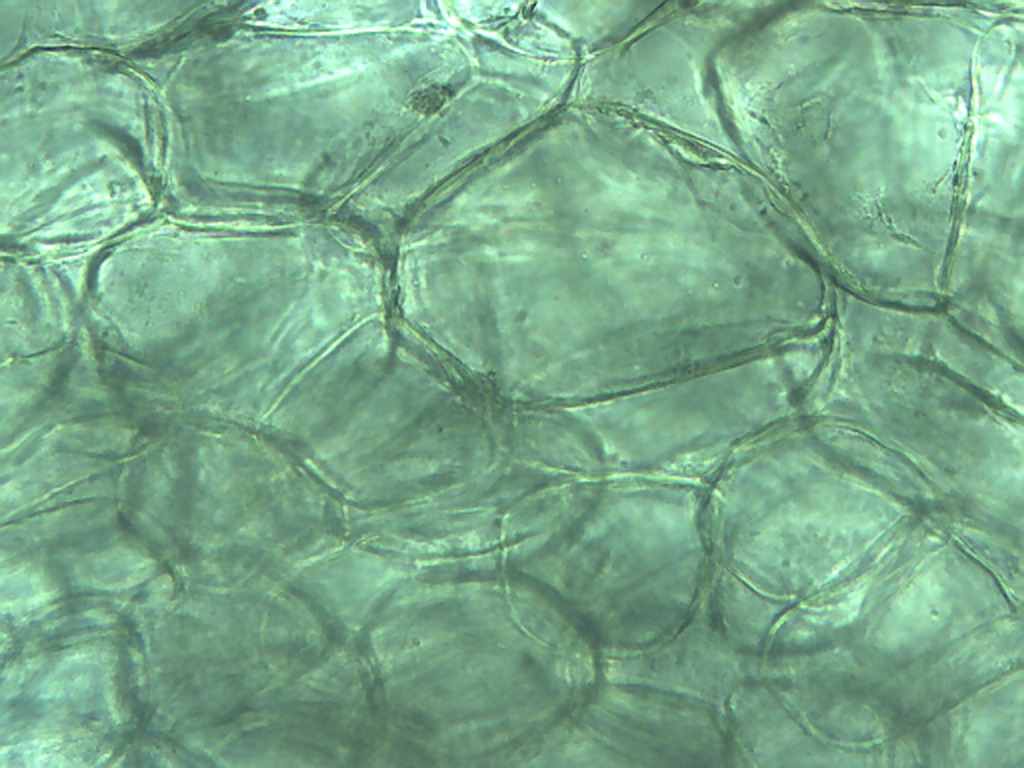 [Speaker Notes: 427. Radish.  Root parenchymal cells, 25X.]
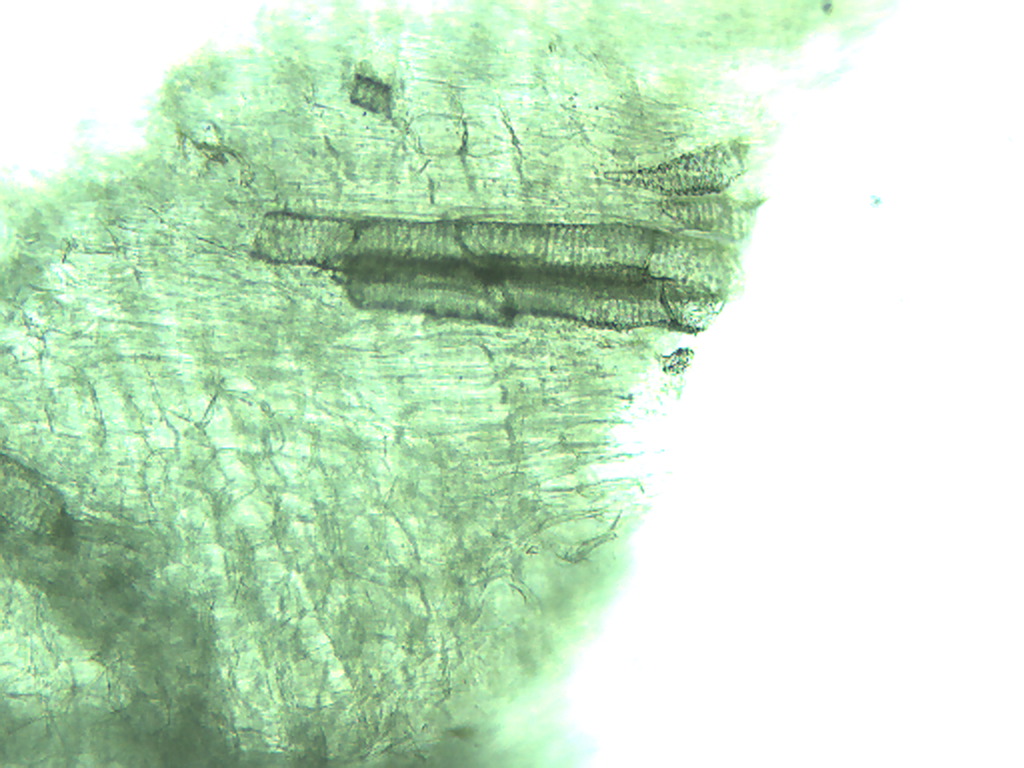 [Speaker Notes: 428. Radish.  Root vascular tissue, 10X.]
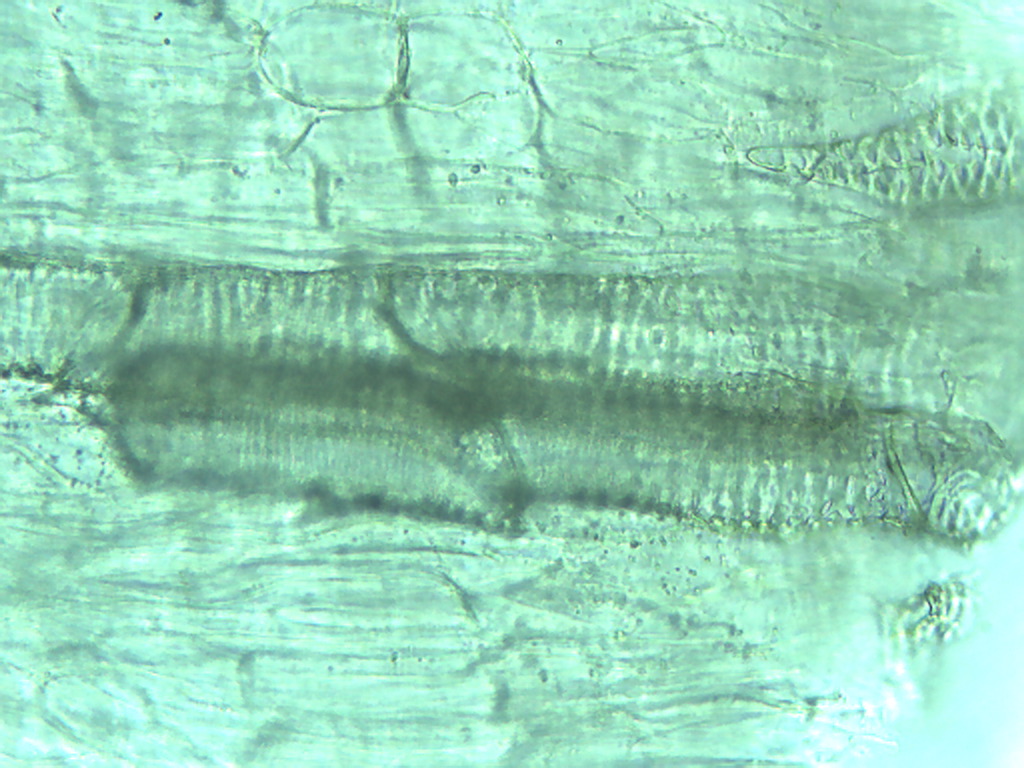 [Speaker Notes: 429. Radish.  Root vascular tissue, 25X.]